โครงสร้างการบริหาร 
สำนักงานการท่องเที่ยวและกีฬาจังหวัดสงขลา
สรุปอัตรากำลัง
1.อัตรากำลังข้าราชการ	6 คน
2.อัตราพนักงานราชการ	1 คน
3.อัตราลูกจ้างเหมาบริการ	8 คน
4.อัตราลูกจ้างเหมากรมพลศึกษา               16 คน
5.TAC		11 คน
6.พนักงานบริษัท		1 คน
ท่องเที่ยวและกีฬาจังหวัดสงขลา
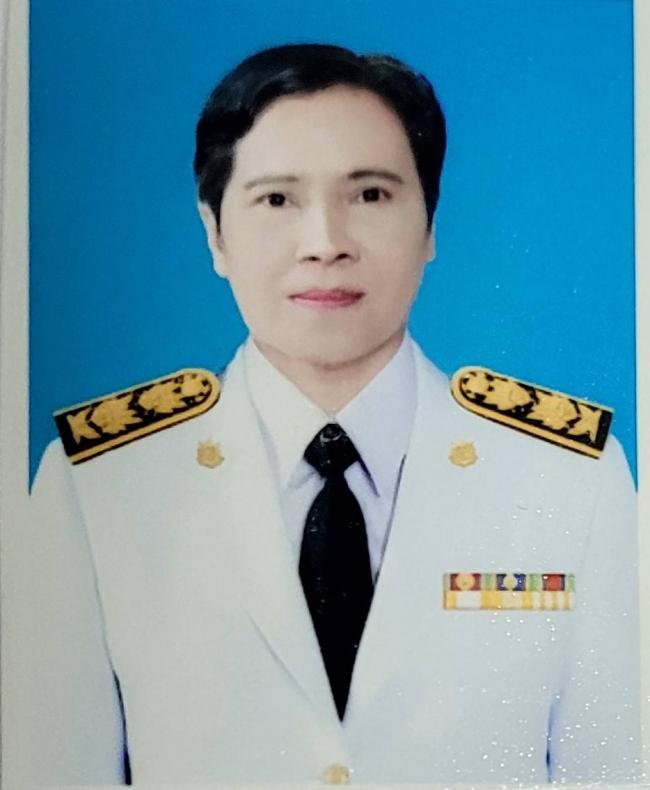 นางสาววิลาวรรณ โป้บุญส่ง
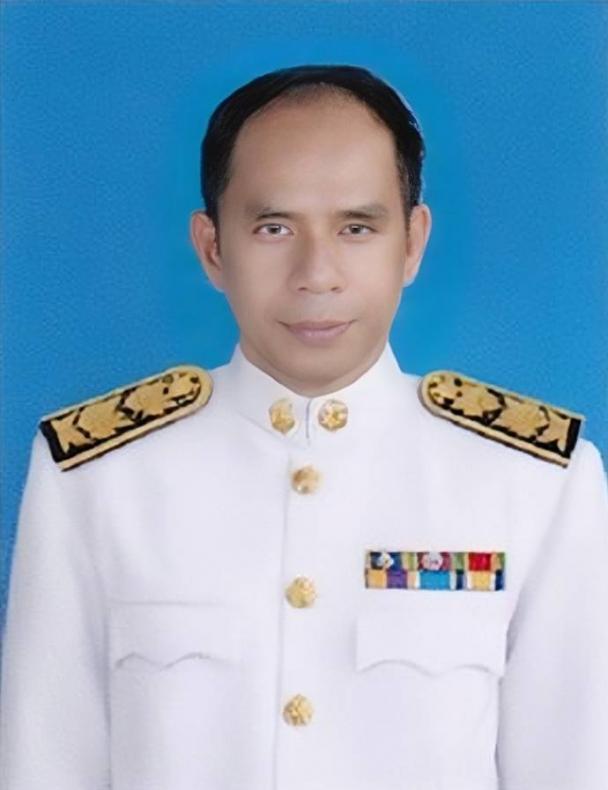 นายสุรศักดิ์ จันทร์แดง 
ผู้ช่วยท่องเที่ยวและกีฬาจังหวัดสงขลา
กลุ่มมาตรฐาน
กลุ่มยุทธศาสตร์และแผนงาน
กลุ่มส่งเสริมพัฒนาด้านการท่องเที่ยว
งานการเงินและบัญชี
งานอำนวยการ งานสารบรรณ
กลุ่มบริหารงานทั่วไป
กลุ่มส่งเสริมและพัฒนาด้านการกีฬาและนันทนาการ
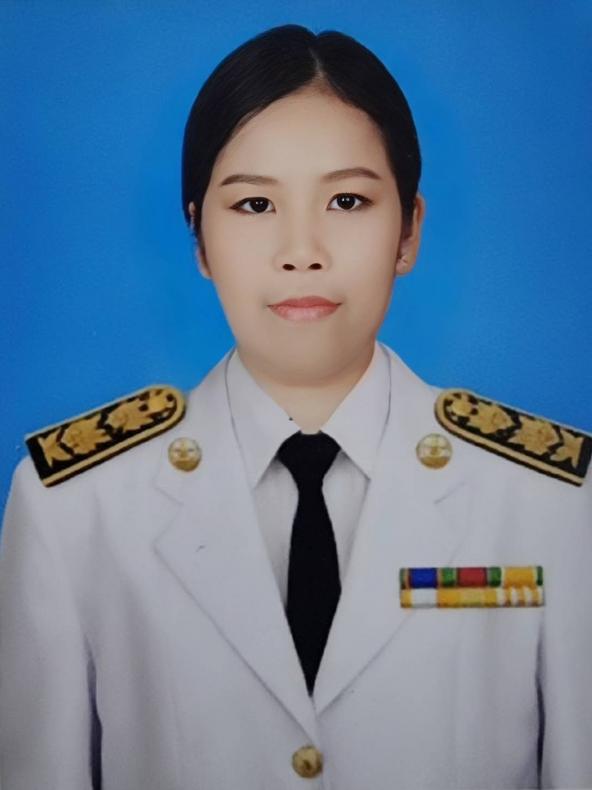 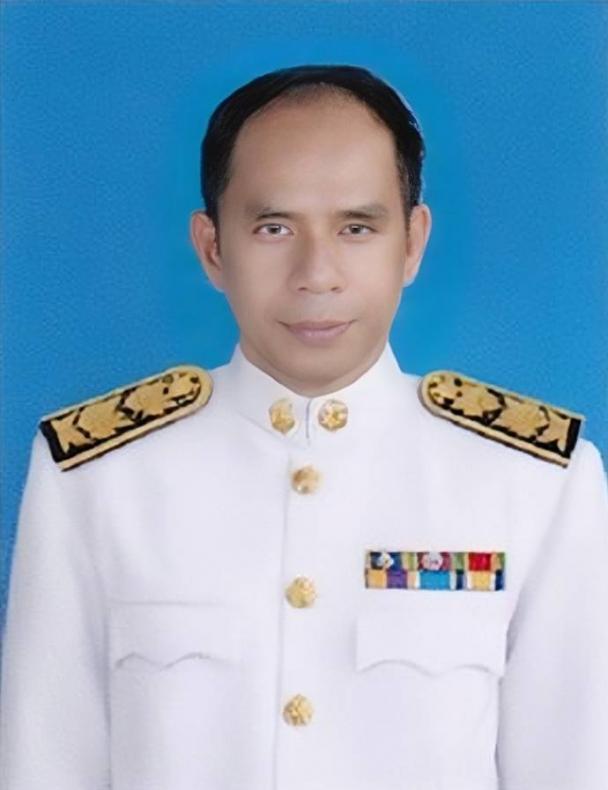 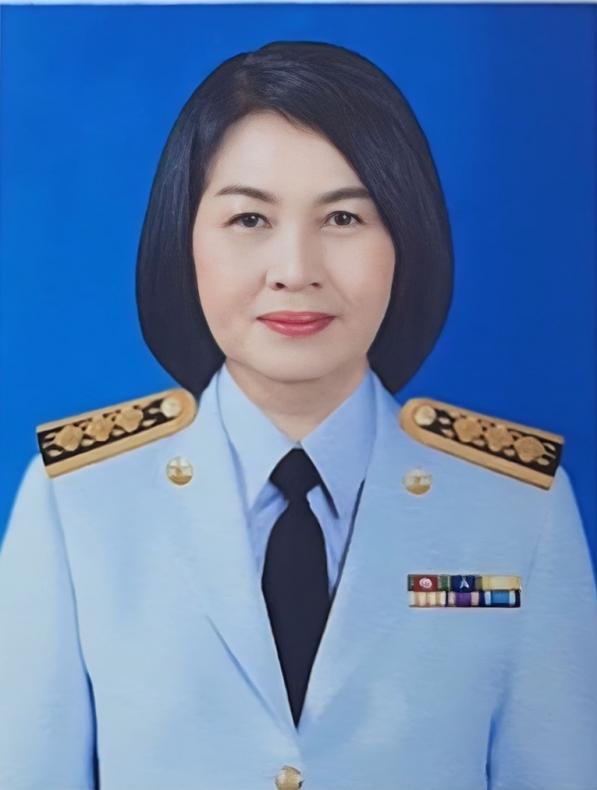 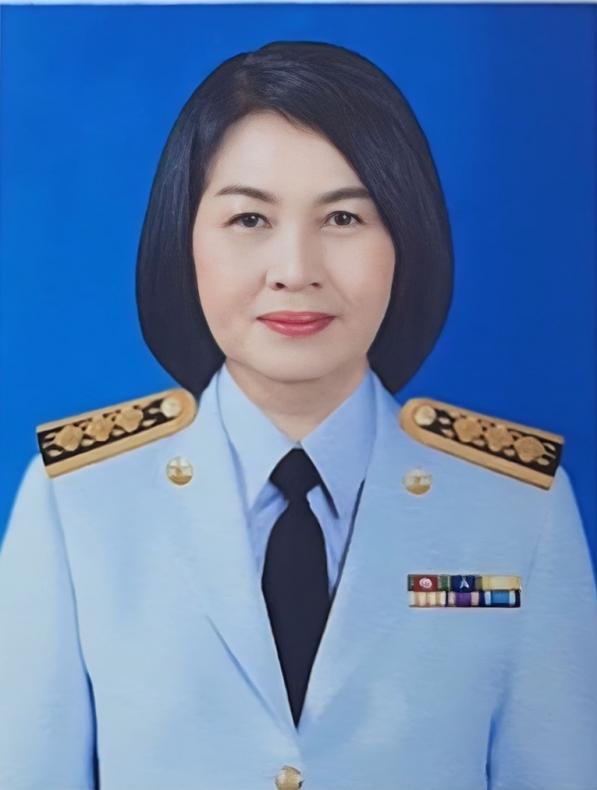 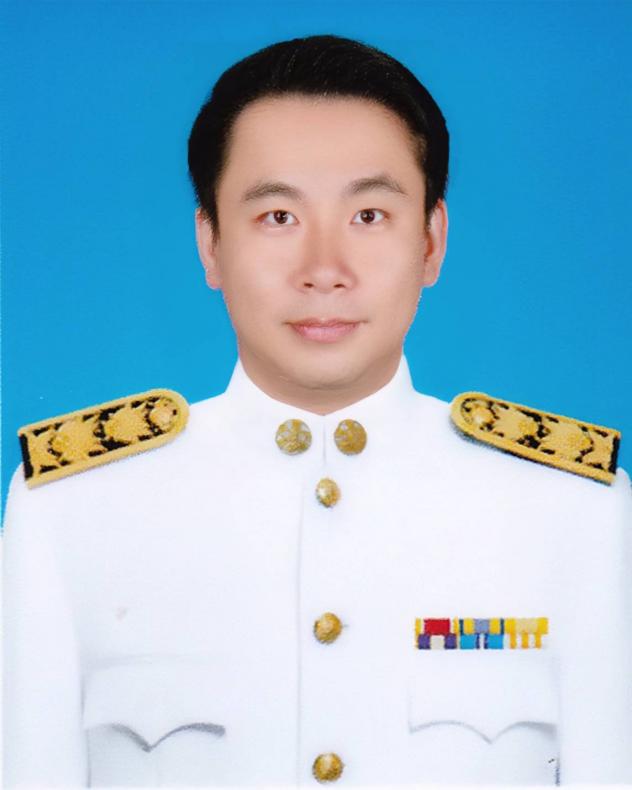 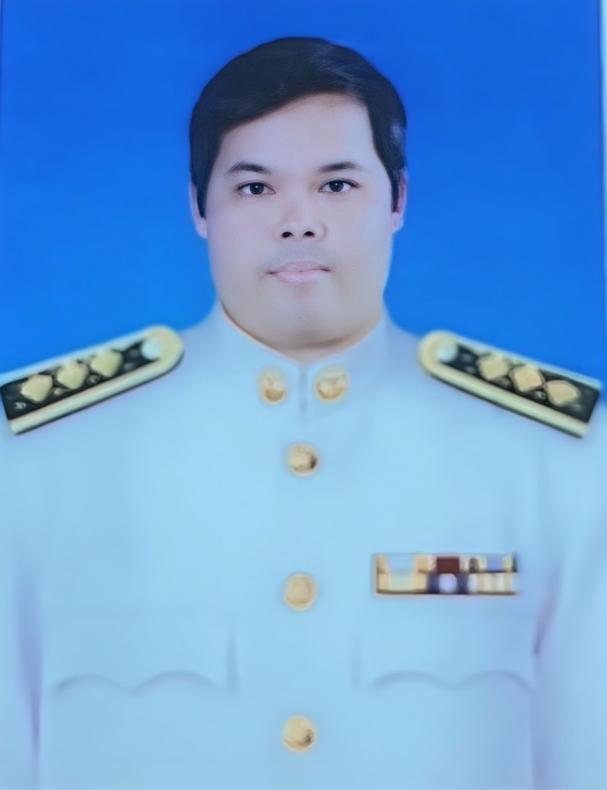 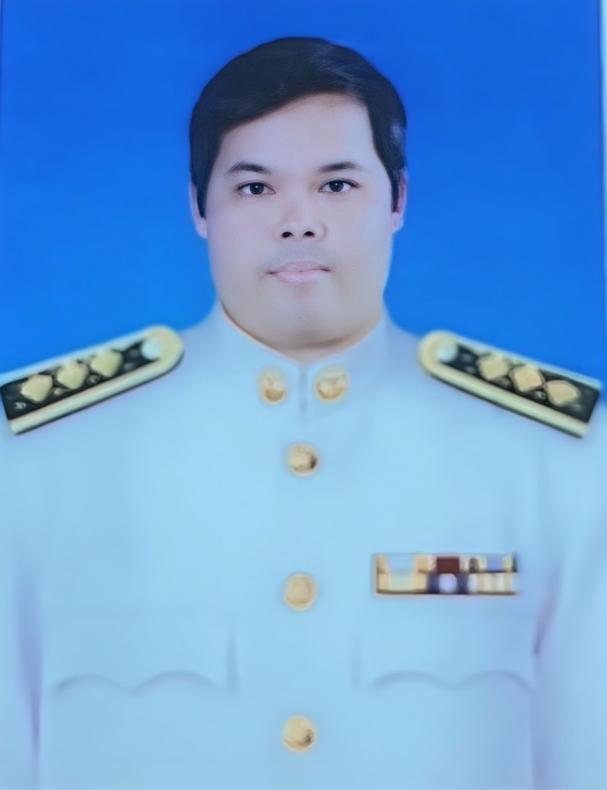 นายธนวัฒน์ เอียดชู
นักวิเคราะห์นโยบายและแผนปฏิบัติการ
นางสาวปานทิพย์ ทองปาน
นักวิเคราะห์นโยบายและแผนชำนาญการ
นายประสิทธิ์ กุลเทพรหม
นักวิเคราะห์นโยบายและแผนชำนาญการ
นางจิราภรณ์ เอมวัฒน์
เจ้าพนักงานธุรการชำนาญงาน
นายสุรศักดิ์ จันทร์แดง
ผู้ช่วยท่องเที่ยวและกีฬาจังหวัดสงขลา
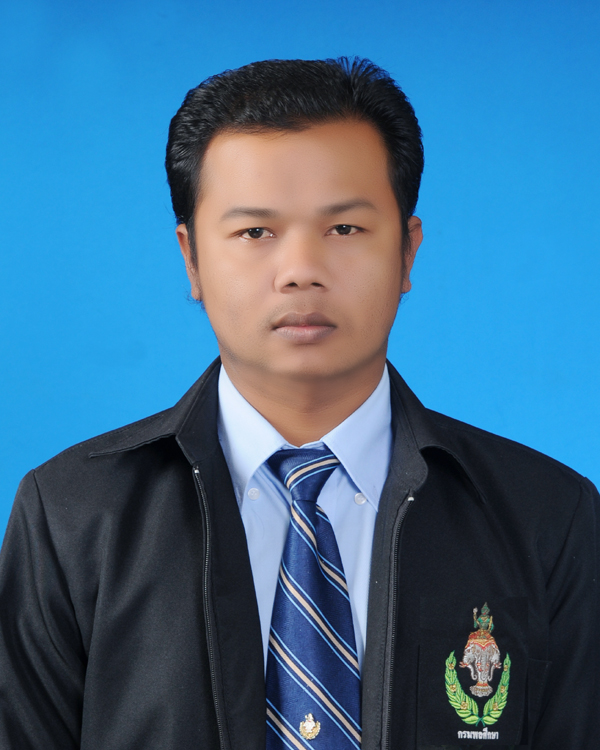 นางจิราภรณ์ เอมวัฒน์
เจ้าพนักงานธุรการชำนาญงาน
นายธนวัฒน์ เอียดชู
นักวิเคราะห์นโยบายและแผนปฏิบัติการ
งานยานพาหนะ
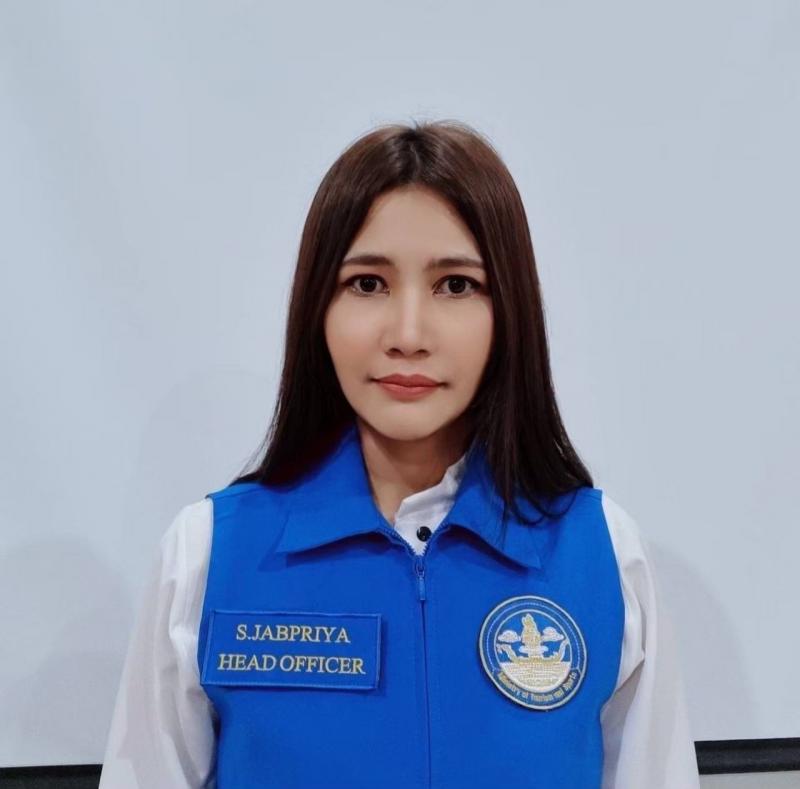 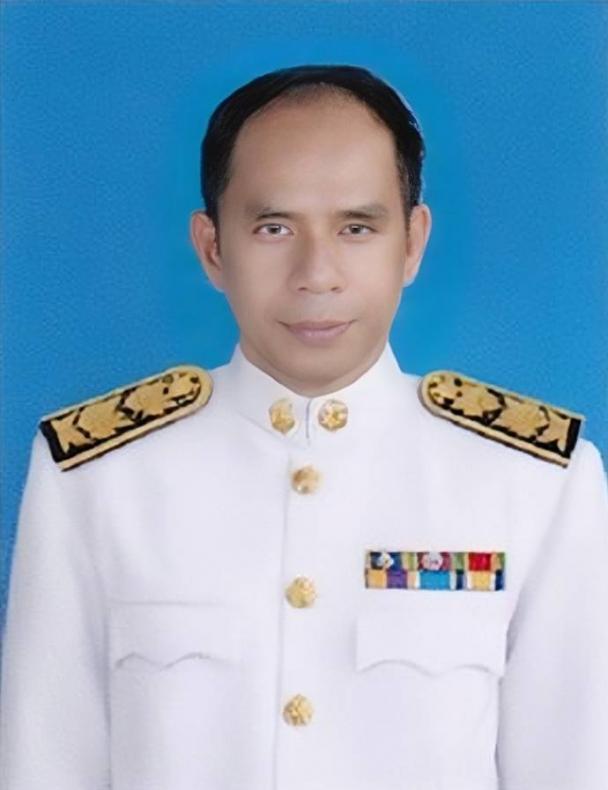 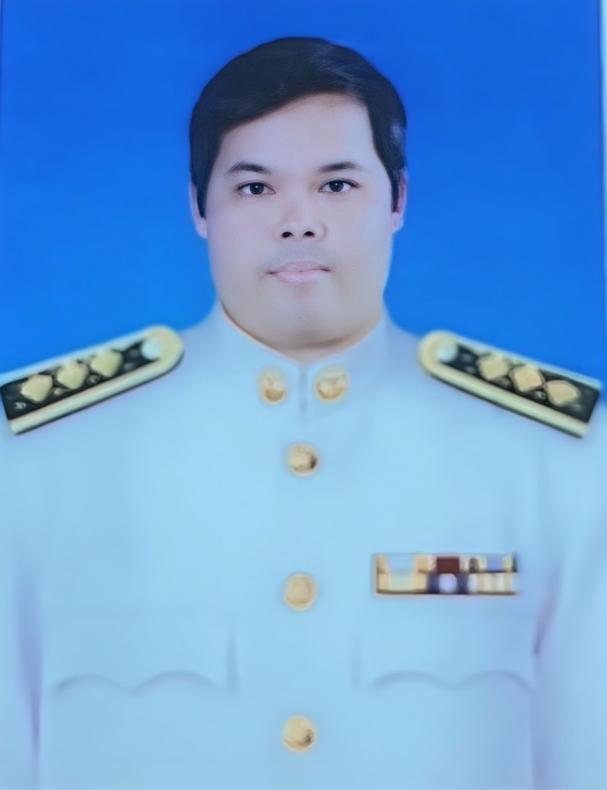 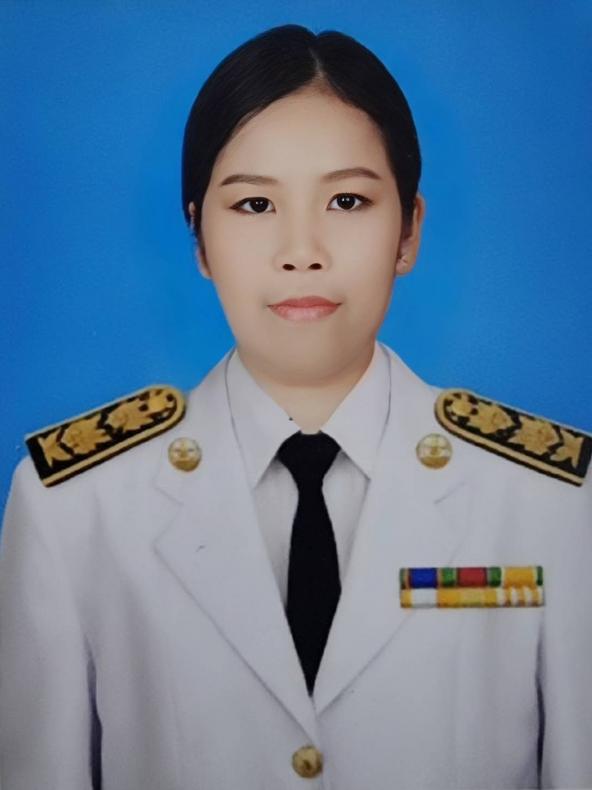 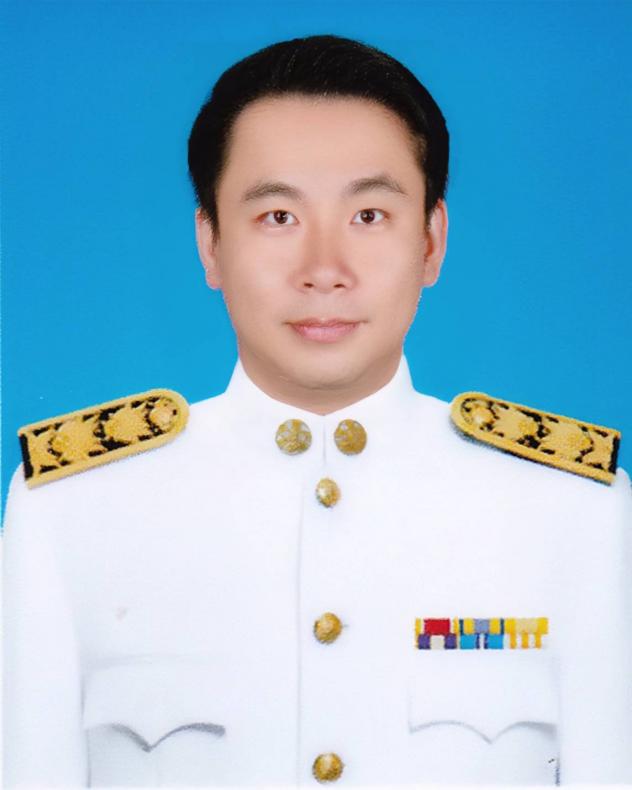 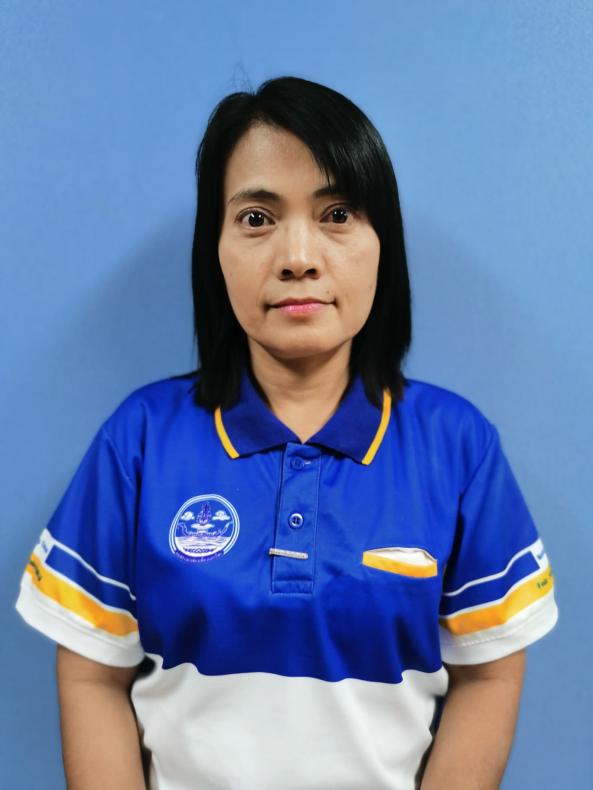 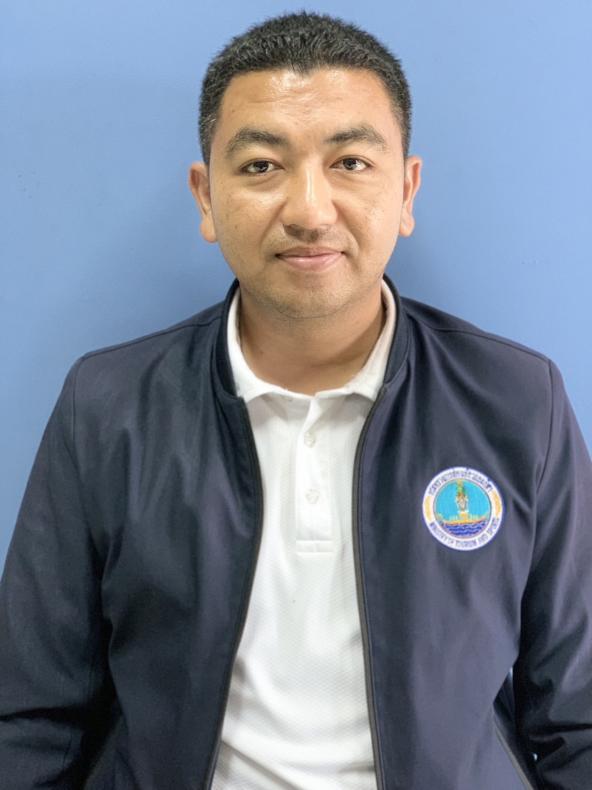 งานธุรการ
นายวิสุทธิ์ คชหึงษ์
เจ้าหน้าที่พลศึกษาประจำจังหวัด
นางสาวจันทร์ปรียา สุวรรณชาตรี
เจ้าหน้าที่ประสานงานด้านการนักท่องเที่ยว
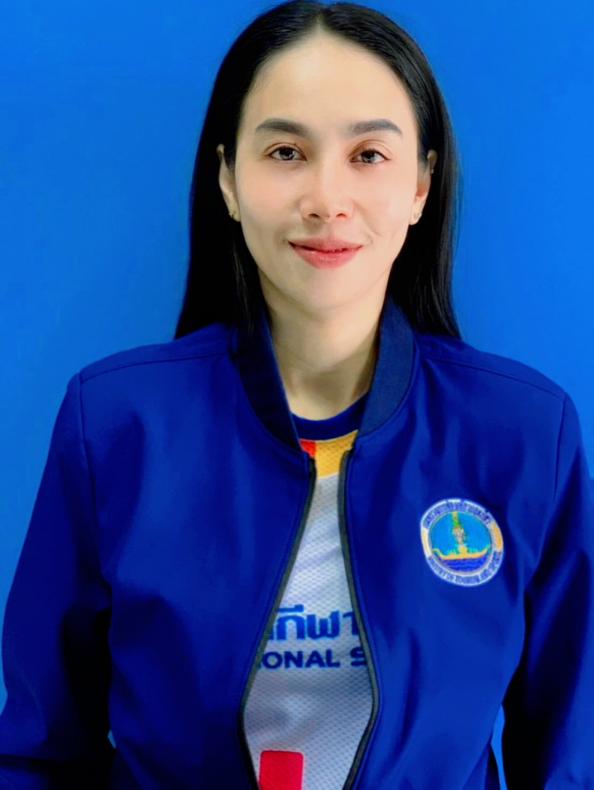 นายสุรศักดิ์ จันทร์แดง
ผู้ช่วยท่องเที่ยวและกีฬาจังหวัดสงขลา
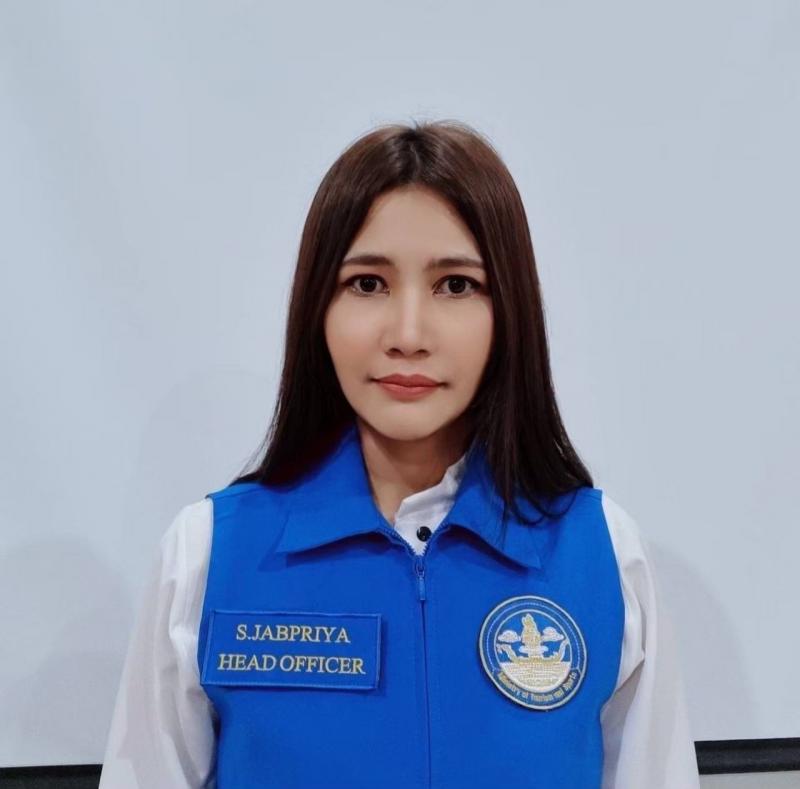 นายเฉลิมเกียรติ นวลวิลัย
พนักงานขับรถ ปฏิบัติหน้าที่ธุรการ
นางสาวกรชนุช จิระพันธ์
เจ้าหน้าที่สนับสนุนงานการเงินและบัญชี
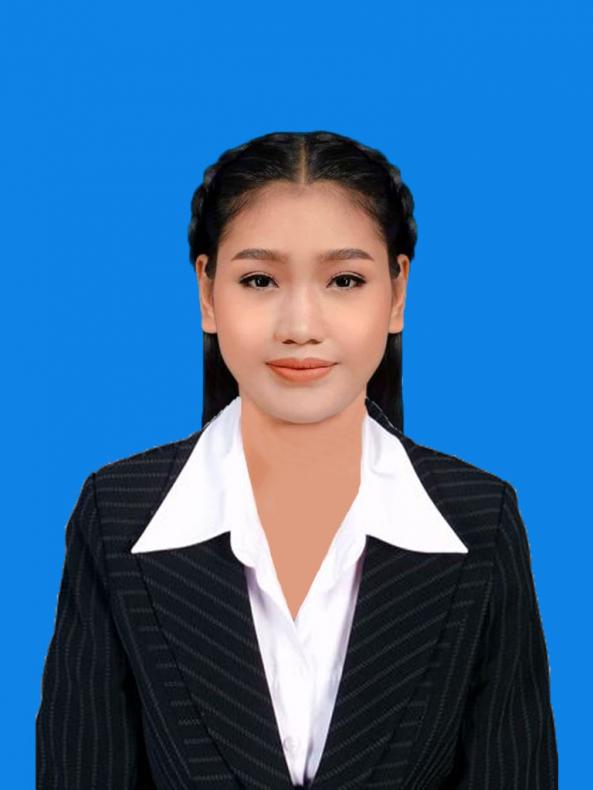 นายธนวัฒน์ เอียดชู
นักวิเคราะห์นโยบายและแผนปฏิบัติการ
นางสาวปานทิพย์ ทองปาน
นักวิเคราะห์นโยบายและ
แผนชำนาญการ
นายประสิทธิ์ กุลเทพรหม
นักวิเคราะห์นโยบายและ
แผนชำนาญการ
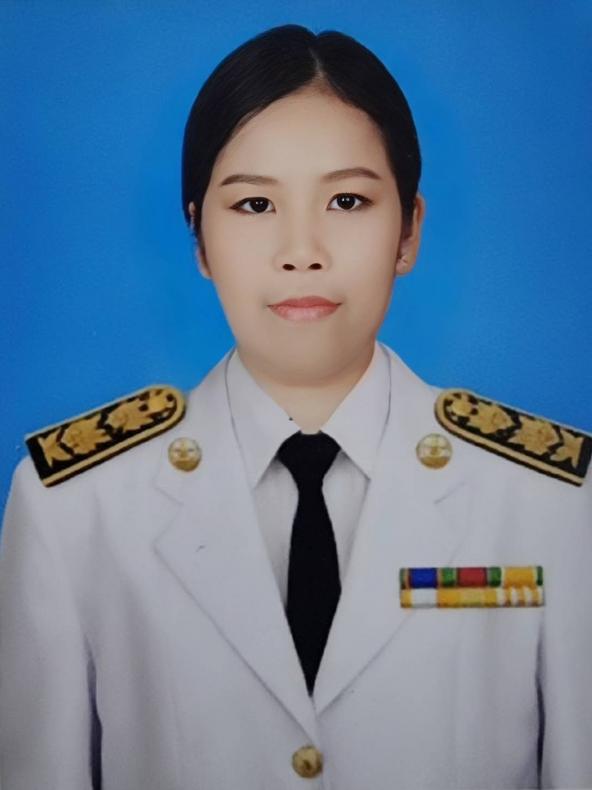 นางสาวลัดดาวัลย์ แก้วน้อย
เจ้าหน้าที่บันทึกข้อมูล
งานอาคารสถานที่
นางสาวจันทร์ปรียา สุวรรณชาตรี
เจ้าหน้าที่ประสานงานด้านการนักท่องเที่ยว
นางสาวมนัชฌา หนูช่วย เจ้าหน้าที่ประจำศูนย์ปฏิบัติการ 
เขตพัฒนาการท่องเที่ยว  วิถีชีวิตลุ่มน้ำทะเลสาบสงขลา
นางสาวปานทิพย์ ทองปาน
นักวิเคราะห์นโยบายและแผนชำนาญการ
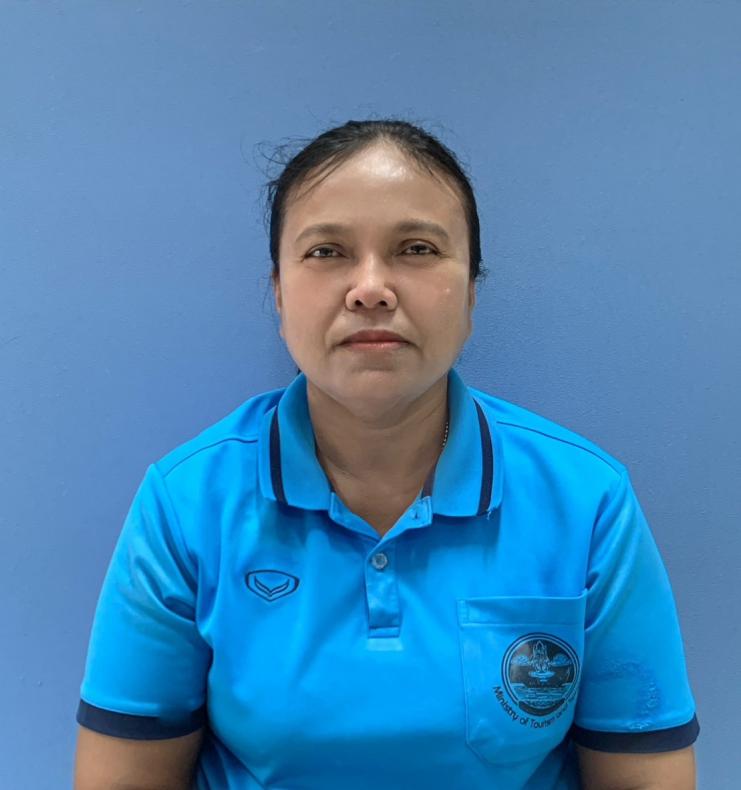 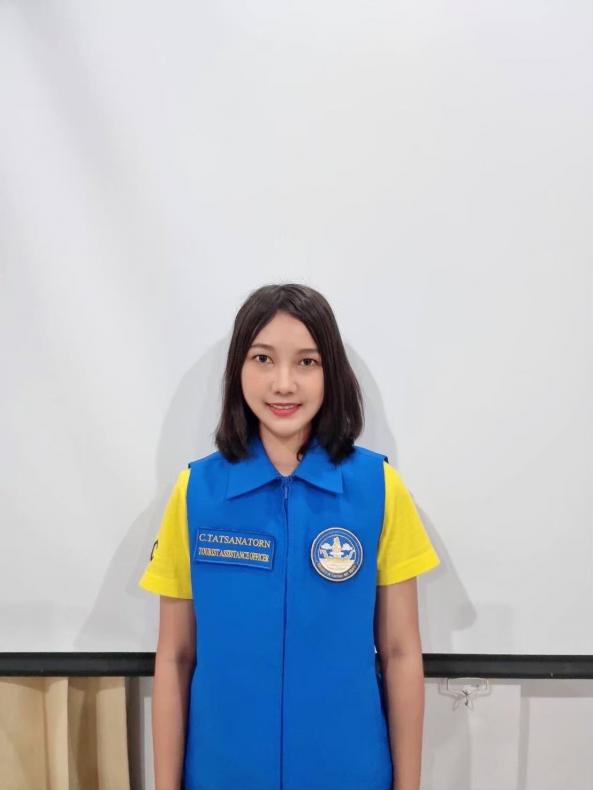 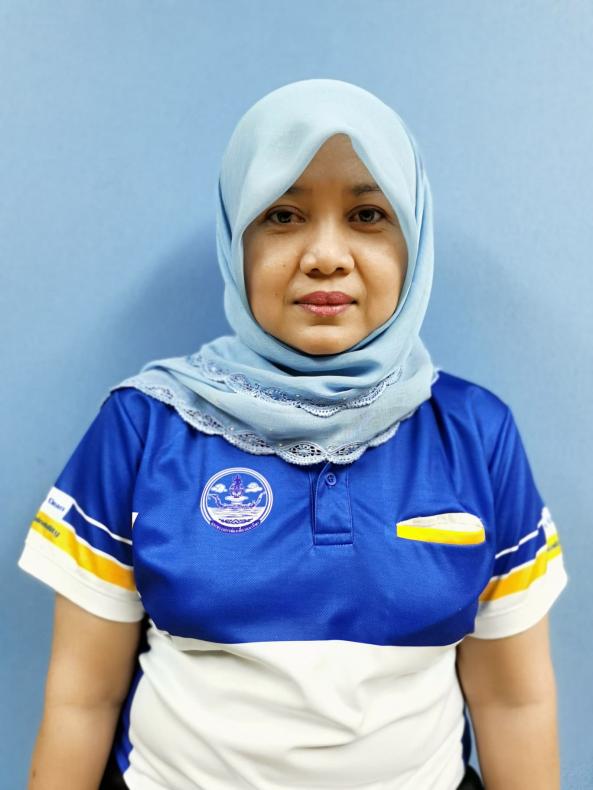 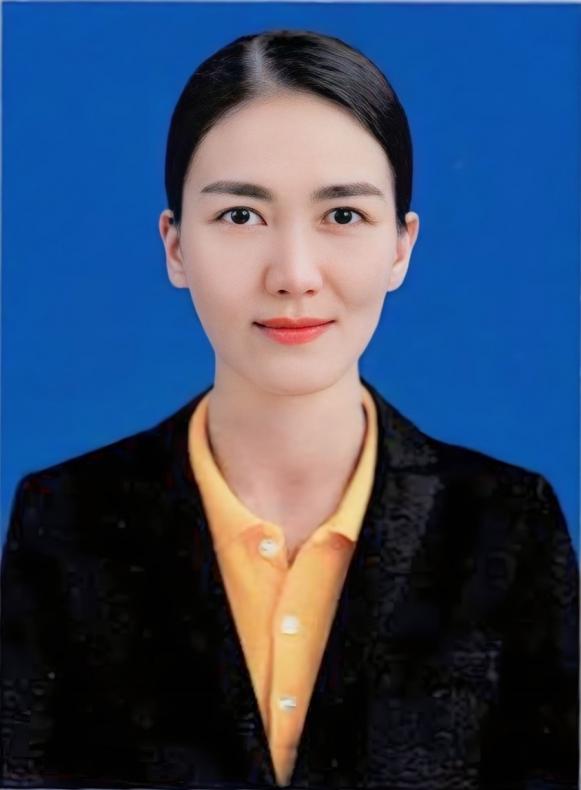 นางยุพิน แก้วพิกุลล
เจ้าหน้าที่ทำความสะอาด
นางสาวทรรศนธร ไชยานุวงศ์
เจ้าหน้าที่ประจำศูนย์ช่วยเหลือนักท่องเที่ยว
นางสาวรูบาอี หะยีดาโอะ
เจ้าหน้าที่สถิติ
นางโรจนา นุ่นรอด เจ้าหน้าที่พัสดุ